Nationalism and the Cold War
Consider the Cold War in its broadest sense, that is, from the 1950s to the 1980s. We see several tendencies here:
1. The effective linking of the idea of the nation with both Buzoasian and Communist ideologies and with the idea of the socialist and capitalist state
2. The creation of a space for linking national sentiments with the concept of internationalism
3. Creating international cultural platforms that transcend nation states
4. Protest anti-regime movements uniting citizens on the basis of national tendencies
5. New thinking about nationalism (linked to a new ethnography)
Ad 1
The original idea of Marx and Engels was that after the victory of communism, the state would be useless in a time of prosperity and would dissolve itself. The workers are an international force, hence there will be no room for nations. But the state gradually began to take on a protective role over the workers and hence the workers were not interested in removing it, and the role of the state was the subject of a long-standing debate among theorists of socialism, begun by Eduard Bernstein at the turn of the 19th century.
Socialist nationalism
Ad 2
Nationalism and Supranational Levels
Originally Lenin was strongly opposed to federalism. He wanted to maintain national variety only on the basis of cultural diversity. He was convinced that the creation of national federal republics would weaken the state. He backed down in 1918 because of the danger of the Soviet Union breaking up.
However, the key functions of the state were centralised - federalist in form, centralist in content.

Federal principles were also adopted in Yugoslavia, Czechoslovakia became a federal state on 1 January 1969
After the Second World War, communist regimes in the socialist bloc were established by national communist regimes in the name of not only social justice but also national emancipation. - The Second World War strengthened national emancipatory sentiments; many countries saw national socialism as a movement for social justice - Germany, Hungary, Slovakia - and communism was a continuation of this attempt. The situation was different in the Czech Republic and Poland.

The Communist parties could only maintain their support through pro-national policies.
In all socialist countries, however, there was cooperation under the leadership of the Soviet Union, and this power superiority was resisted by local elites in many countries in the name of political and national emancipation.

The communists themselves were therefore increasing national sentiment.
1948 The break between Stalin and Tito and the separation of Yugoslavia from the socialist bloc.
1953 East German uprising
1956 Uprising in Poznan (Poland)
1956 Hungarian Uprising
1968 Prague Spring (Czechoslovakia)
1980 Poland (Solidarity movement)Gradual separation of Romania from Soviet power
Western Europe
In some countries just after the Second World War, strong centralisation.
On the other hand, there was a discussion about minorities and minority languages. In the 1950s Breton began to be considered as a minority language and could be taught in secondary schools, and in 1964 Breton was heard for the first time on the radio.
Lessons from the First World War:
Do not isolate Germany
2. Not to create sanctions against Germany as a whole
Reject the concept of collective guilt
Punish individuals
Involve Germany in joint research programs
The possibility of investment by Germans in France and French in Germany through the stock market.

Common production control measures. Especially in the area of the then key materials: coal and steel.
Economic prevention
1951 European Coal and Steel Community
Alcide De Gasperi – Italy, Jean Monnet and Robert Schuman (France) Paul-Henri Spaak (Belgium).
In 1957, Belgium, France, Italy, Luxembourg, the Netherlands, and West Germany signed the Treaty of Rome – European Economic Community
Economic integration

- The Treaty of Paris to form an area of free trade for several key resources including coal, steel and iron ore, chosen for their key role in industry and the military. This body was called the European Coal and Steel Community and involved Germany, Belgium, France, Holland, Italy, and Luxembourg. It began on 23 July 1952 and ended on 23 July 2002,
Political prevention of war:
Political Unification: 
1946 Winston Churchil – University of Zurich – United States of Europe
1948 – establishing European Movement International; College of Europe
1949 – Council of Europe
European Union as a political project
Prevention of armed conflicts in Western part of Europe
Konrad Adenauer – first chancelor of the Federal Republic of Germany 1949 – 1963
Winston Churchill (British prime minister)
Altiero Spinelli (Italian Politician)
Robert Schuman (French foreign minister)
Integration of Germany to Western Europe
Founding states
Belgium
France
Germany
Italy
Luxembourg
Netherlands
Enlargements:
1973 Denmark
1985 Ireland and UK
1981 Greece
1986 Portugal and Spain
1995 Austria
1995 Finland
1995 Sweden
Enlargements 2004
Cyprus, Czech Republic, Estonia, Hungary, Latvia, Lithuania, Malta, Poland, Slovakia, Slovenia

Enlargements 2007 Bulgaria, Romania

Enlargemenst 2013 Croatia
Economic integration encouraged the free movement of people and Western Europe began to produce transnational communities. 

These communities also began to be studied and also influenced cultural production that may have spread through the international media.The increase in the media reach of information became an important factor in the development of national thought. In the 1960s, Western Europe and the USA won the information competition over the Soviet bloc, especially in the field of cultural production. In the form of the Hippie movement, in the form of pop music, and in the form of film and television production, they were able to internationalize perceptions of the world and create a transnational cultural environment across the antagonistic blocs. Here, cultural production proved more powerful than national ideology.
Protest movements in the Eastern Bloc, on the one hand, used this cultural production and, through it, often in cross-border communication. They often combined local musicality and verbal culture with international trends (Vladimir Vysocky, Václav Havel), stylistically were close to western culture makers (Lou Reed versus Milan Hlavsa) or they were extravagant and decadent (Plastic People).

But if they wanted to reach the broad masses of the revolting national rhetoric could not be avoided.
Ad 5 New thinking about nationalism
Concept of Globalization (originally from 1920s)
Concept of Boundaries
Concept of Transnationalism (originally from 1917)
Concept of Circular Migration (from 1960s)
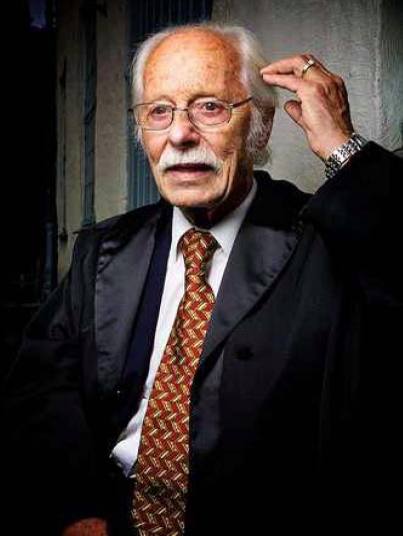 Born 1928 Leipzig 2016 Oslo
Studies Chicago
First professorship 1965 Bergen (founder of the Department of Social Anthropology)
Professor at the University of Oslo, Boston, Austin
Edmund Ronald Leach 1910 – 1989

Political systems of highland Burma: A study of Kachin social structure. Harvard University Press 1954.
Barth, Fredrik, 1928- Main title: Principles of social organization in southern Kurdistan. Published/Created: Oslo, Brødrene Jørgensen boktr., 1953. Description: 146 p. illus., maps. 24 cm.
Barth, Fredrik, 1928- Main title: Political leadership among Swat Pathans. Published/Created: [London] University of London, Athlone Press, 1959. Description: 143 p. illus., maps. 22 cm.
: Barth, Fredrik, 1928- Main title: Nomads of South-Persia; the Basseri tribe of the Khamseh Confederacy. Published/Created: Oslo, University Press; New York, Humanities Press [1961, c1960] Description: x, 159 l. illus., diagrs. 23 cm.
Barthovy terény
1951 - Iraq
1954, 60, 74, 78 Afghanistan
1957 - 1958 - Basseri - Iran
1964, 1966 - Fur - Sudan
1968, 1982 Papua, Nová Guinea - Baktaman
1974 - 75 Oman, Sohar
1983-84, 85, 88 Bali
1985, 89, 94 Bhutan
Fredrik Barth, Ethnic Groups and Boundaries. Boston 1969.
Groups are bounded by from 
Inside
Outside
These boundaries frequently do not overlap, and the arguments differ substantially.
Fredrik Barth: the existence of ethnic groups is not a consequence of cultural otherness but of social organization. Cultural otherness is conceptualized in order to trace ethnic boundaries.
Ethnicity and Nationalism of Fredrik Barth and Thomas Hylland Eriksen: Complementarization and dichotomization.
The concept of dichotomization and complementarization is derived from Manchester school. It is about creating a symbolic kinship.The concept was used by Clyde Mitchell in the 1950s, for example, in his work The Kalela dance, which shows how rural workers seek allies from surrounding villages in a new urban environment by making contacts that are not based on family ties. This process of creating friendly and withdrawn relationships through dichotmization and complementarization began to be called Mitchell retribalization and later ethnization - the creation of symbolic kinship.
Nina Glick Schiller
1975 defended PhD thesis on Haitian migrants in the USA.
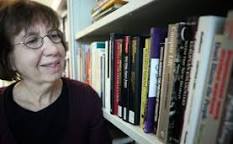